Physics 3 – Sept 3, 2019
Do Now: P3 Challenge –
If you have the following displacement versus time graph, draw the corresponding velocity versus time graph and the acceleration versus time graph. (4 regions)
Objectives/Agenda
Objective:  4.1
Agenda: 
Types of Oscillation
Describing Simple Harmonic Motion (SHM)
Graphing SHM
Energy of a SHM
Assignment: p152 #1-5, SHM Worksheet
Examples of Oscillations
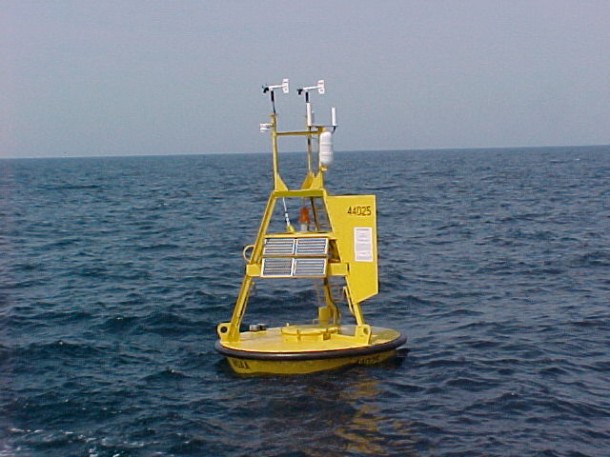 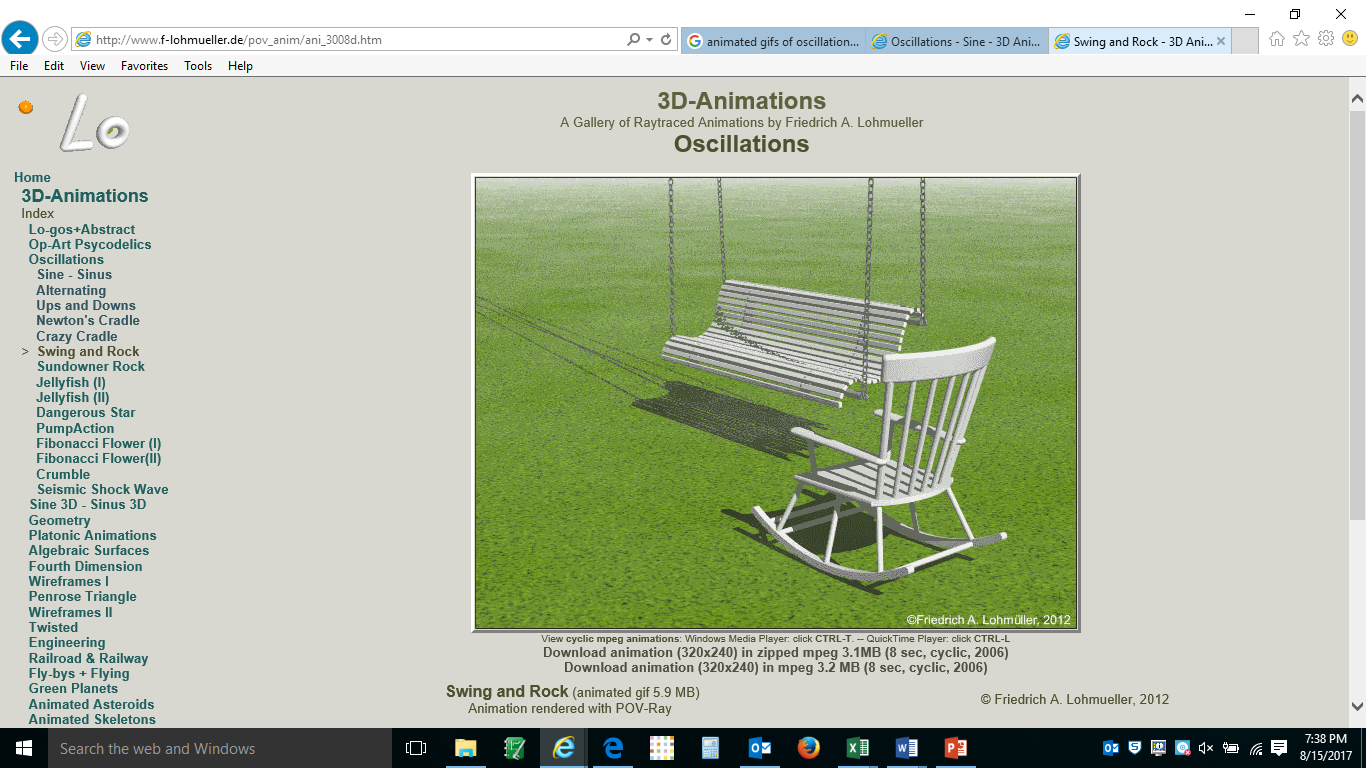 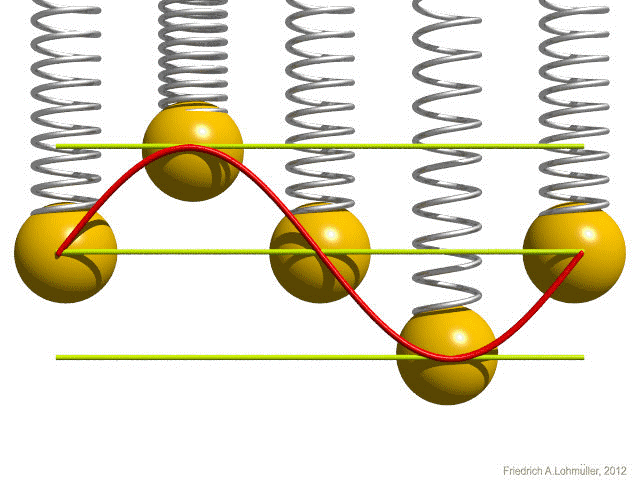 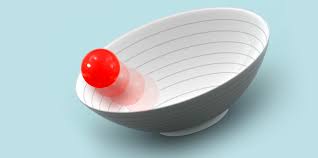 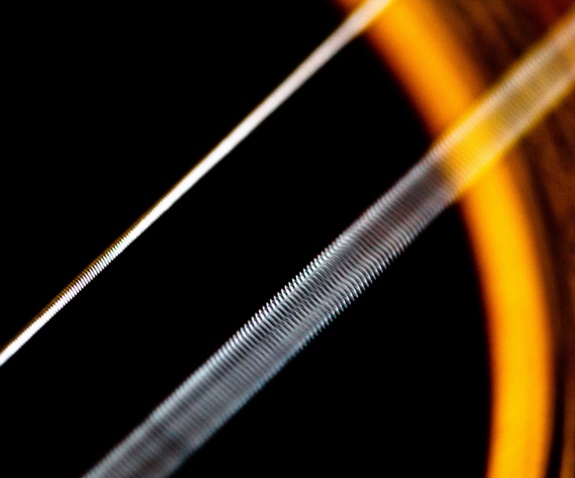 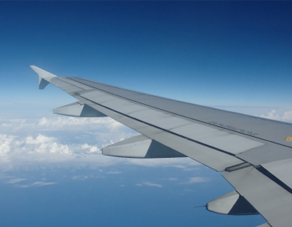 Examples of Oscillations
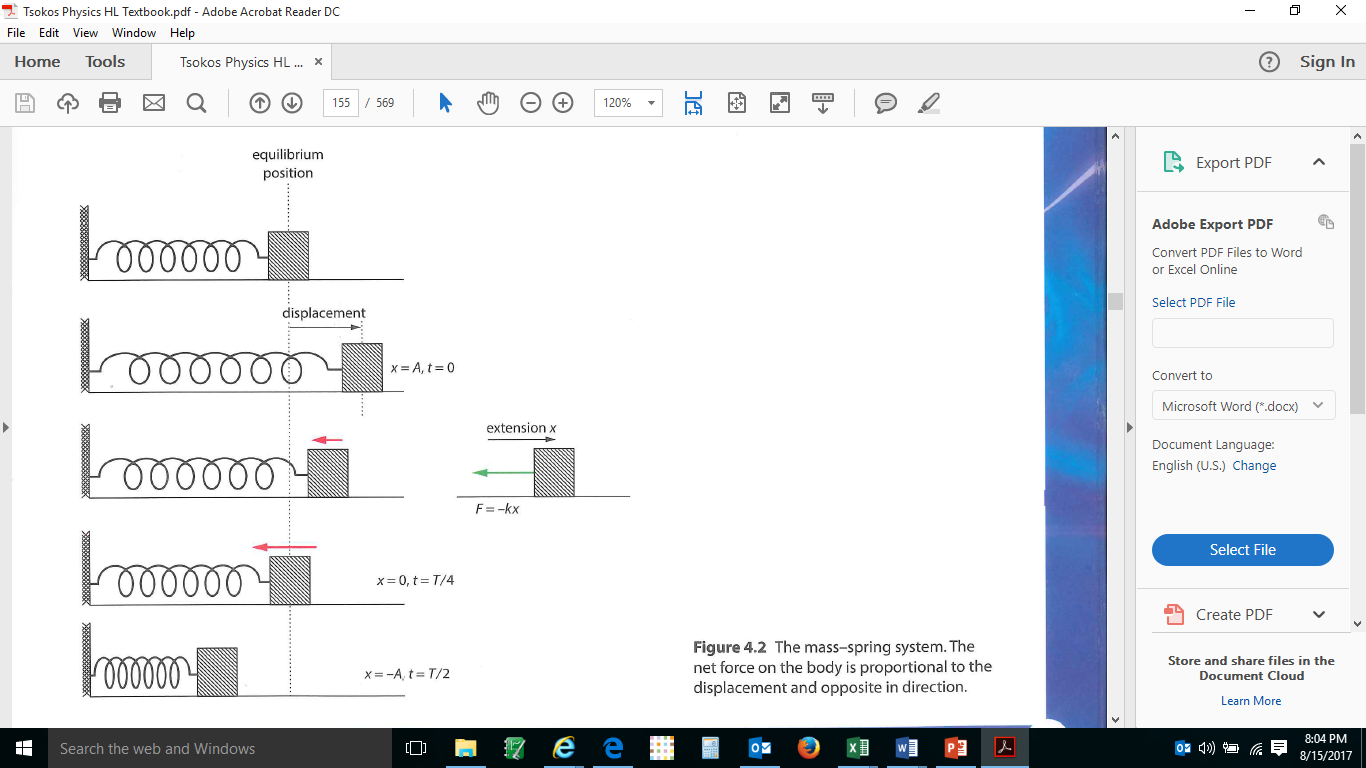 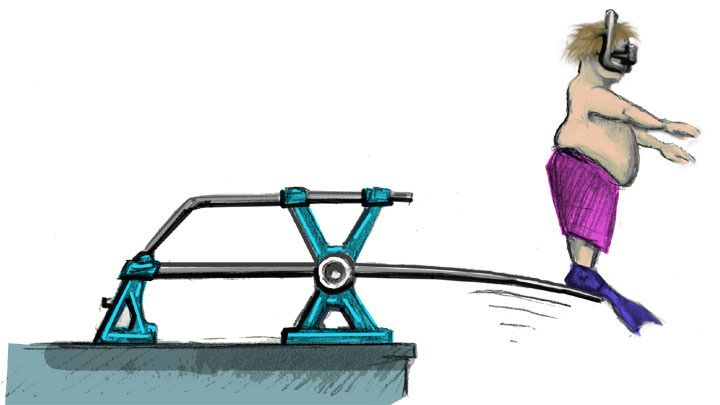 https://www.youtube.com/watch?v=SzbFdNlzD58  
Trees in wind
https://www.youtube.com/watch?v=HB2jgJJG2is 
Japanese Skyscrapers in 2011 earthquake
Simple Harmonic Motion
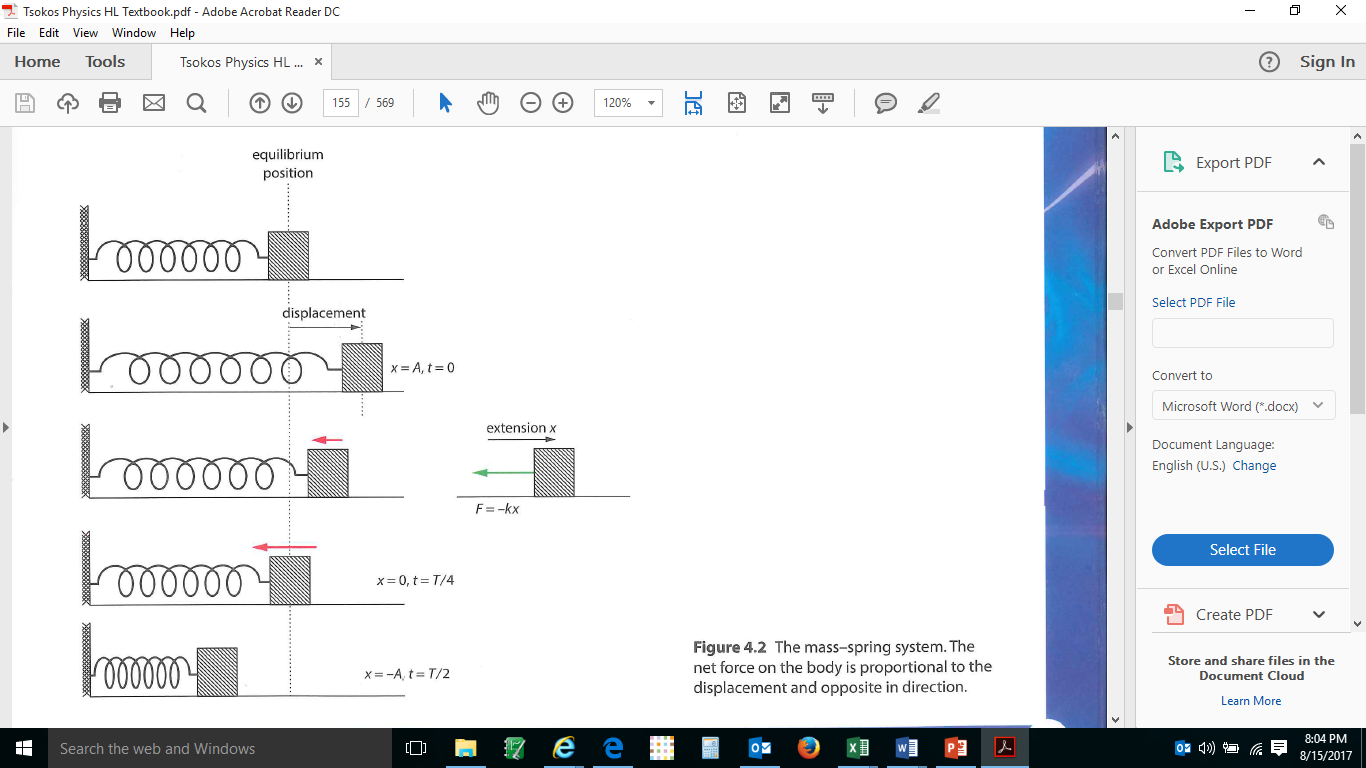 1) The period and amplitude are constant
Period is the length of time it takes for one complete oscillation. (A period begins and ends at the same displacement.) Symbol: T
Amplitude is the maximum displacement from the equilibrium displacement. (always a positive value) Symbol: A
2) The period is independent of the amplitude
3) The displacement, velocity and acceleration are sine or cosine functions of time.
4) The displacement is proportional to and opposite to a restoring force (Hooke’s Law)
Describing displacement of the mass
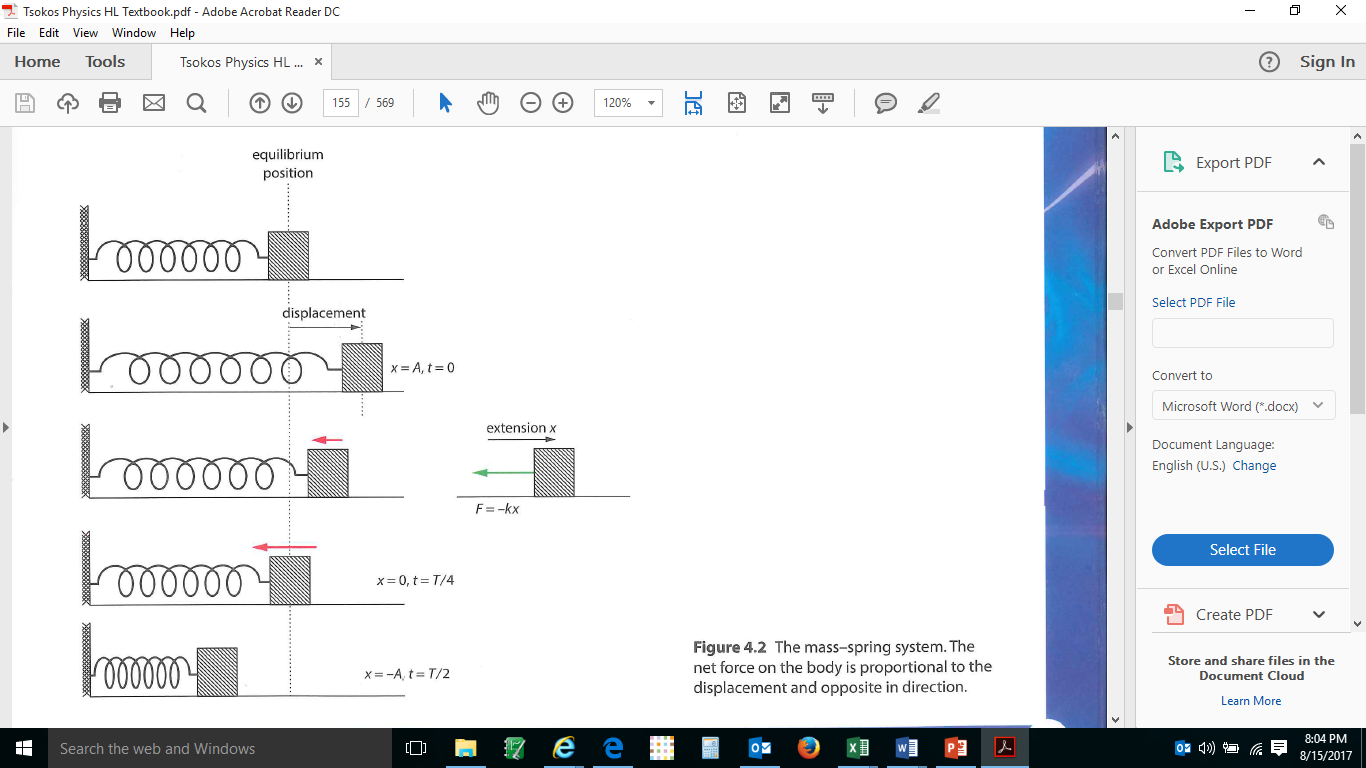 An oscillating object is assumed to be a point mass, though in practice it is best to use an object’s center of mass as a reference point for its displacement. In some situations, the edge of an object can be used as a reference point for displacement.
Create a graph for the displacement, x,  of the block as a function of time. 
Complete the graph for two periods.
Sine/Cosine for x, v, a
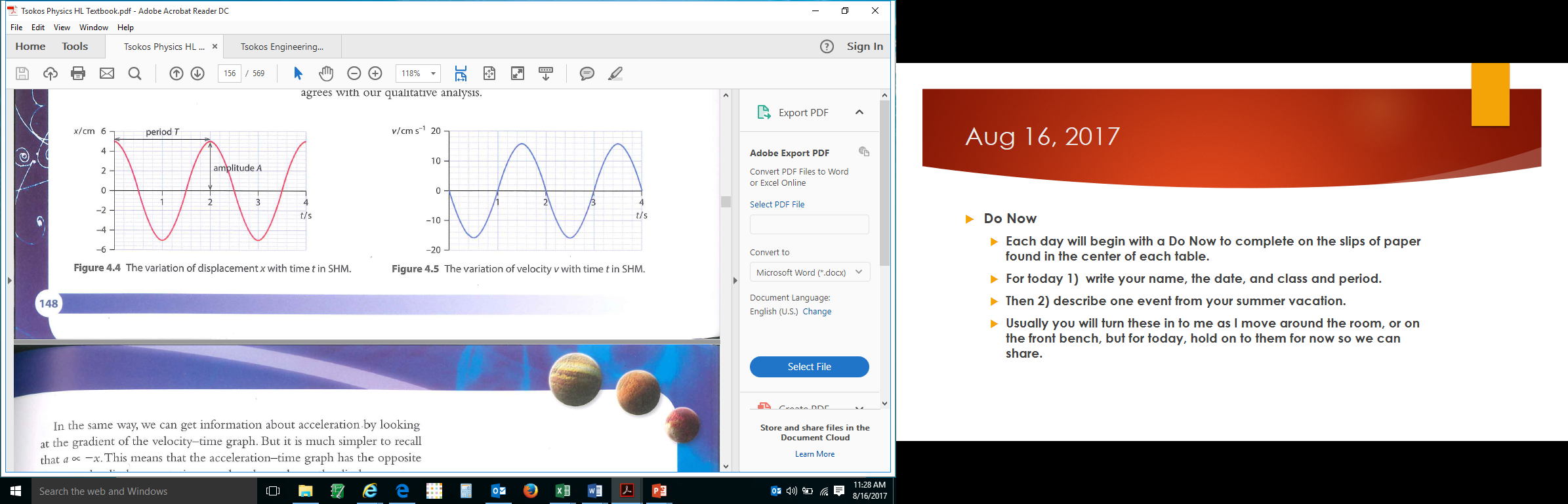 Sine or Cosine?? Because our mass started at maximum amplitude at t=0, the curve is a cosine. If the mass starts at the equilibrium and then starts to extend as it oscillates, then the function would be sine. 
They are equivalent descriptions that only depend on when you start the clock.
Create the velocity vs. time graph that corresponds to this displacement vs time graph.
Notice that this is negative sine when we start with cosine.  If we start with sine, we get cosine.
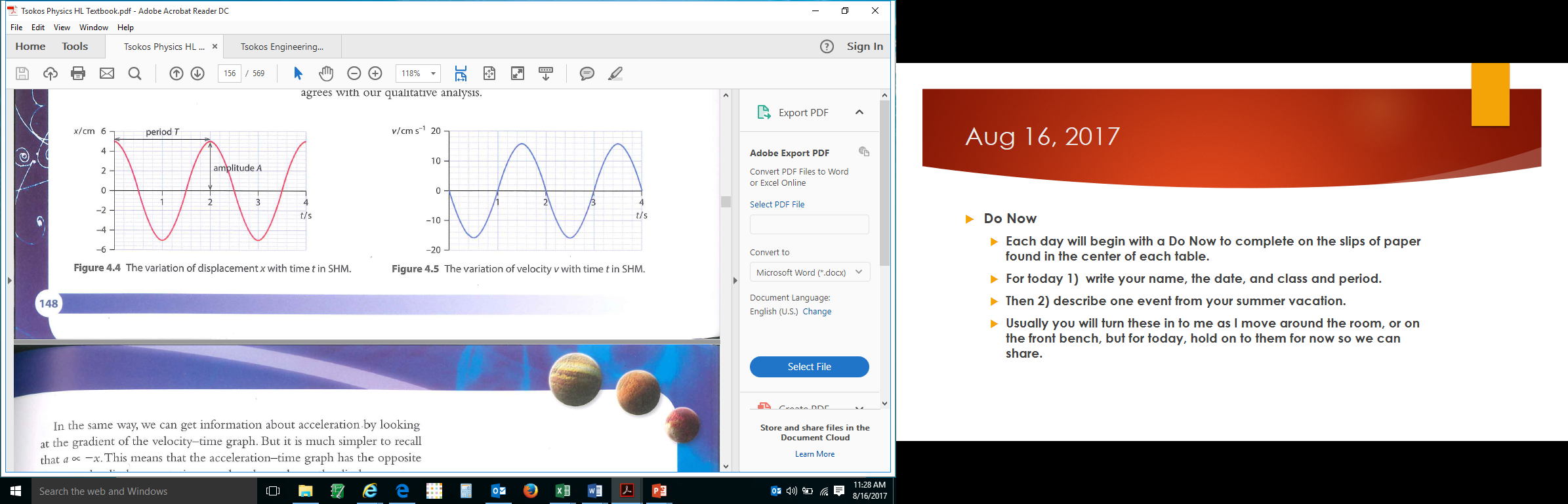 Sine/Cosine for x, v, a
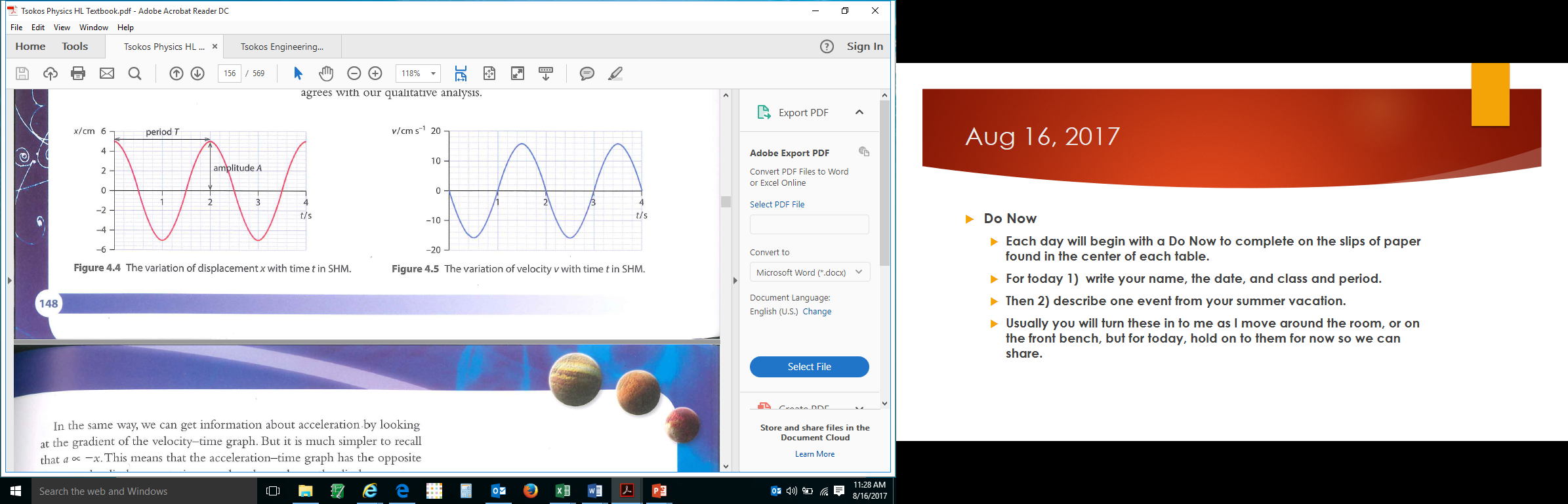 Create the acceleration vs. time graph that corresponds to this velocity vs time graph.
 Notice that this one is a negative cosine curve.
For beginning with sine and v = cosine, the acceleration would be negative sine. 
Summary:
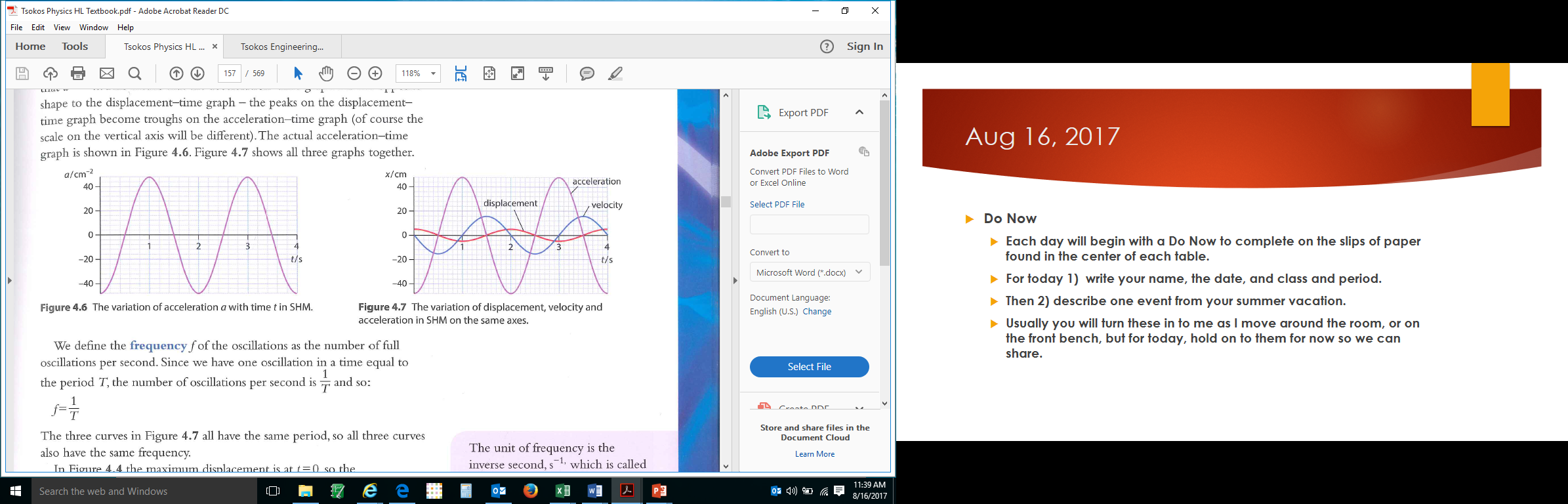 Hooke’s Law
Consider a graph with all three curves graphed at the same time.
Notice that the acceleration curve is proportional to the opposite of the displacement curve.
 a   – x 
Hooke’s Law: F = – kx = ma
a = – (k/m) x 
This is one of the defining characteristics of SHM: that the position is proportional to an opposing force.
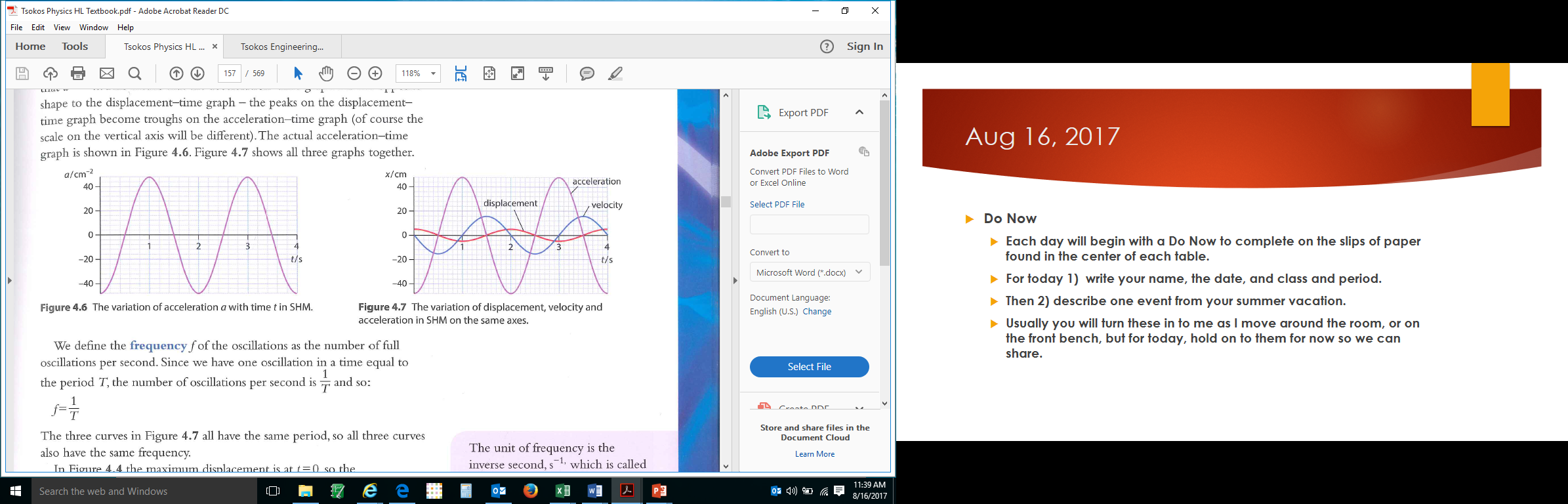 Deriving from sine/cosine model
Consider Graph of x = xo cos ωt    Displacement function of time.
Amplitude = xo
Slope of displacement graph = velocity		
Take the derivative    v =  – ω xo sin ωt			vmax = ω xo 
Graph of   v =  – ω xo sin ωt                    Velocity function of time.
Slope of velocity graph = acceleration		
Take the derivative again   a =  – ω2 xo cos ωt	
Substitute a =  – ω2 x							amax = ω2 xo 
Meets the condition for the acceleration to be proportional to and opposed to displacement!  …. A restoring force
From Data Packet
𝜔=2𝜋/𝑇 
𝑎=−𝜔2𝑥 	
𝑥=𝑥0sin𝜔𝑡;      𝑥=𝑥0cos𝜔𝑡 
𝑣=𝜔𝑥0cos𝜔𝑡;  𝑣=−𝜔𝑥0sin𝜔𝑡
Mass on spring oscillation
Consider      a =  – ω2 x	
Also know from Hooke’s Law and the 2nd law, F = – kx = ma
Substitute for a    	 	 – kx = m(– ω2 x)
Simplify			             k = m ω2 		 useful equation (not in data booklet)
Solve for ω, substitute into T = 2π/ ω   gives equation in data booklet for period.
Frequency and Phase Difference
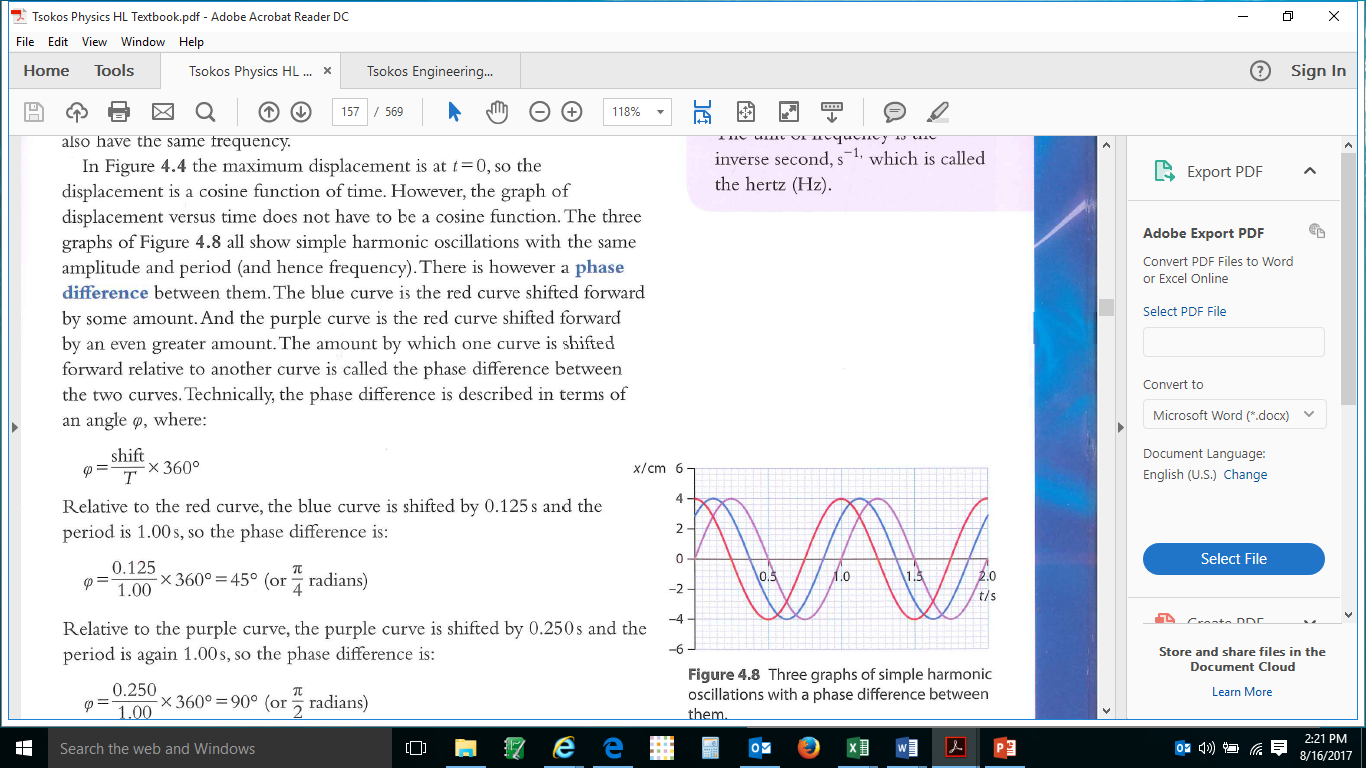 Energy in SHM
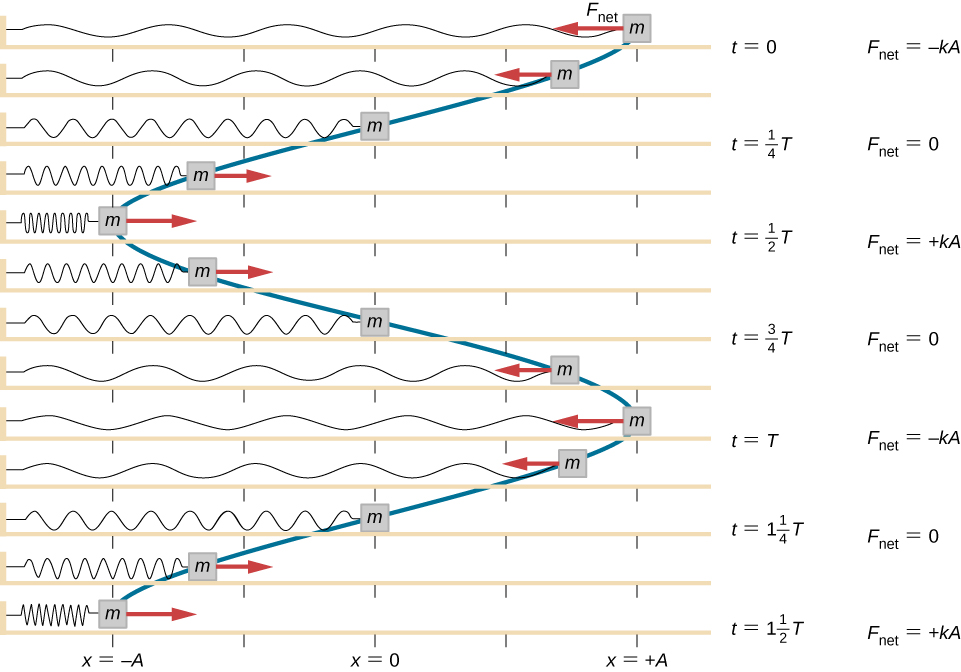 There’s not much more to say here that we don’t already know. 
Two, possibly three, kinds of energy are involved. Recall kinetic energy is          EK= 1/2mv2           EP =1/2 kx2 for a spring     and EP = mgh for gravitational potential energy differences due to height differences.
Use a vertical cosine curve to represent this oscillation and assess the amount and types of energy present at each 1/8  period for a horizontal oscillation. (Work in three groups)
Repeat assuming a vertical oscillation.
Total Energy of SHM
Because there are no nonconservative forces present in SHM, energy is conserved. 
When the energy is all spring potential energy, we see that the total energy is proportional to the square of the amplitude.
This is an important general fact about SHM: ET  A2
ET = EP + EK = ½ mv2max = ½ kA2
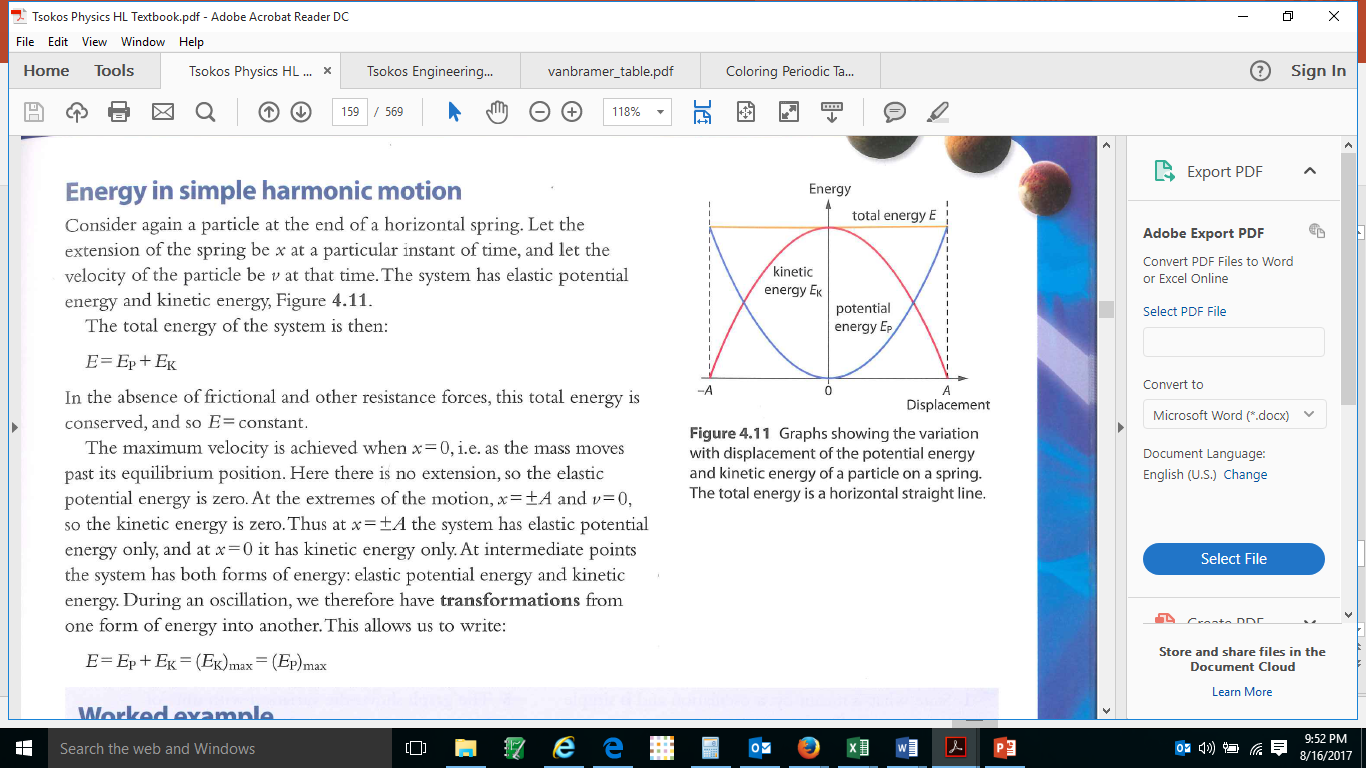 Exit Slip - Assignment
Exit Slip- a) Where within an oscillation is the oscillating particle moving the fastest? b) Describe the conditions when the displacement of the particle can be described by a cosine curve. 
What’s Due?  (Pending assignments to complete.)
p152 #1-5
SHM Worksheet 
What’s Next?  (How to prepare for the next day)
Read B.4 Damped Oscillations